Knowledge and Information Retrieval
Dr Nicholas Gibbinsnmg@ecs.soton.ac.uk32/4037
Introduction
Information retrieval is the task of finding documents that are relevant to a user’s need for information
Best known examples are search engines on the Web
User types a query into a search engine and sees a list of relevant pages
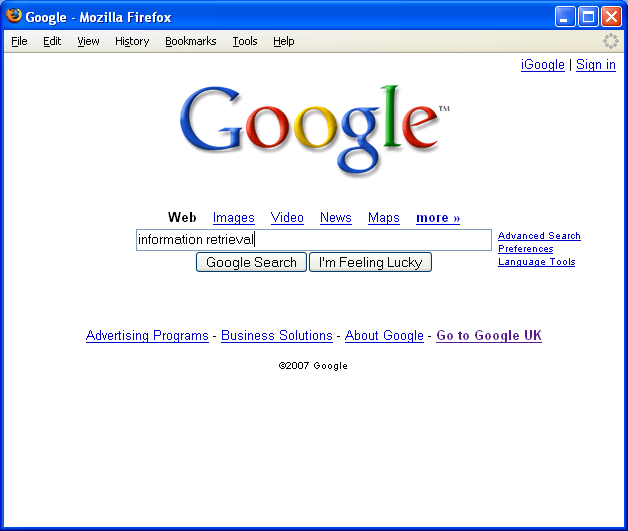 Characterising IR Systems
Document collection
Each system must decide what it wants to treat as a document: paragraph, page or multi-page text
Query posed in query language
The query specifies what the user wants to know. Can be list of words [AI book], a phrase [“AI book”], contain boolean operators [AI AND book] and non-boolean operators [AI NEAR book]
Result Set
Subset of documents that the system judges to be relevant (of use) to the query.
Presentation of result set
Can be a simple ranked list, 3-D map, etc.
Document Models
Information retrieval systems are distinguished by how they represent documents, and how they match documents to queries
Several common models:
Set-theoretic (boolean keywords)
Algebraic (vector spaces)
Probabilistic
Evaluating IR Systems
Precision measures proportion of documents in the result set that are actually relevant
Recall measures the population of all relevant documents in the collection that are in the result set.
Very difficult to compute in WWW because no easy way to examine every page of the web
Estimate recall by sampling or ignore completely
Relevance
Relevance is (generally) a subjective notion
Defined in terms of a user’s information need
Users may differ in their assessment of relevance of a document to a particular query
Logical Relevance
Logical relevance is a special case:
Relevance defined in terms of logical consequence
Queries represented as a set of sentences (the component sentences)
Contents of KB (stored sentences) may form premise for component sentences (if component sentence logically follows from stored sentence)
A stored sentence is logically relevant to an information need iff it is part of a premise for a component sentence of that need
Relevance
The set of all documents
The set of relevant documents
The set of retrieveddocuments
Precision and Recall
Precision = |A ∩ B| / |B|
Recall = |A ∩ B| / |A|
Positives and Negatives
True Positive Rate = Recall = TP / ( TP + FN )
True Negative Rate = Precision = TP / ( TP + FP )
False Positive Rate = FP / ( FP + TN ) = Fallout
False Negative Rate = FN / ( TP + FN ) = 1 - Recall
Evaluation
Precision = 30 / (30+10) = 0.75
Recall = 30 / (30+20) = 0.60
False positive rate = 10 / (10+40) = 0.20
False negative rate = 1 – 0.60 = 0.40
Precision versus Recall
Can trade off precision against recall
A system that returns every document in the collection as its result set guarantees recall of 100% but has low precision
Returning a single document could give low recall but 100% precision
Precision versus Recall
precision
varying control parameter
line of iso-effectiveness
recall
Precision versus Recall
precision
Increasing effectiveness
recall
Other Effectiveness Measures
Specificity = TN / ( TN + FP )
Measures how well the system rejects irrelevant documents
Accuracy = TP + TN / ( TP + FP + FN + TN )
Measures
ROC (receiver operating characteristic) curve summarises this
True Positive Rate on y axis (Recall or Sensitivity)
False Positive Rate on x axis (1 – Specificity)
Reciprocal rank of first relevant result: if the first result is relevant it gets a score of 1; if the first two are not relevant but the third is, it gets a score of 1/3
Time to answer measures how long it takes a user to find the desired answer to a problem
Requires human subjects
Receiver Operating Characteristic Curve
perfect
1.0
better
TPR
worse
line of discrimination
0.0
0.0
FPR
1.0
Soundness and Completeness
If a proof procedure is sound, it proves only valid formulae
If a proof procedure is complete, it proves all valid formulae
Parallel with precision and recall
Consider logical validity as relevance
A sound proof procedure has perfect (=1) precision
A complete proof procedure has perfect (=1) recall
Logical relevance is equivalent to logical validity
Word Significance
wordfrequency
Pn
Zipf’s law: Pn ~= 1/na
n
word rank order
Word Significance
upper cut-off
wordfrequency
lower cut-off
Resolving power ofsignificant words
significant words
word rank order
Not all words are independent
If query is [couch] do not exclude “COUCH”, “couches”
Case folding to get couch from COUCH
Stemming to root of word
Stemming
Stemming to reduce “couches” to stem form “couch”
Suffix stripping
“walked” to “walk”
“walking” to “walk”
“quickly” to “quick”
Lemmatisation
Determine part of speech (noun, verb, etc) and normalise to root
Yields 2% increase in recall for English
More important in other languages
Can harm precision: stock and stocking
Newer algorithms use dictionaries to avoid this
Other Techniques
Synonyms
Example: sofa for couch
Small gains in recall
Danger of decreasing precision if applied too aggressively: Tim Couch and sofa
Spelling correction
Metadata!!!
Presentation of Results
Probability ranking principle
List ordered by probability of relevance
Good for speed
Doesn’t consider utility
If two copies of most relevant document, second has equal relevance but zero utility once you’ve seen the first.
Many IR systems eliminate results that are too similar
Document Classification
Results classified into pre-existing taxonomy of topics
Example: News as world news, local news, business news, sports news
Document clustering creates categories from scratch for each result set
Classification is good for small number of topics in collection, clustering good for broader collections such as WWW